In the space below make a detailed observational labelled diagram of  your onion’s roots. 
Highlight any interesting features.
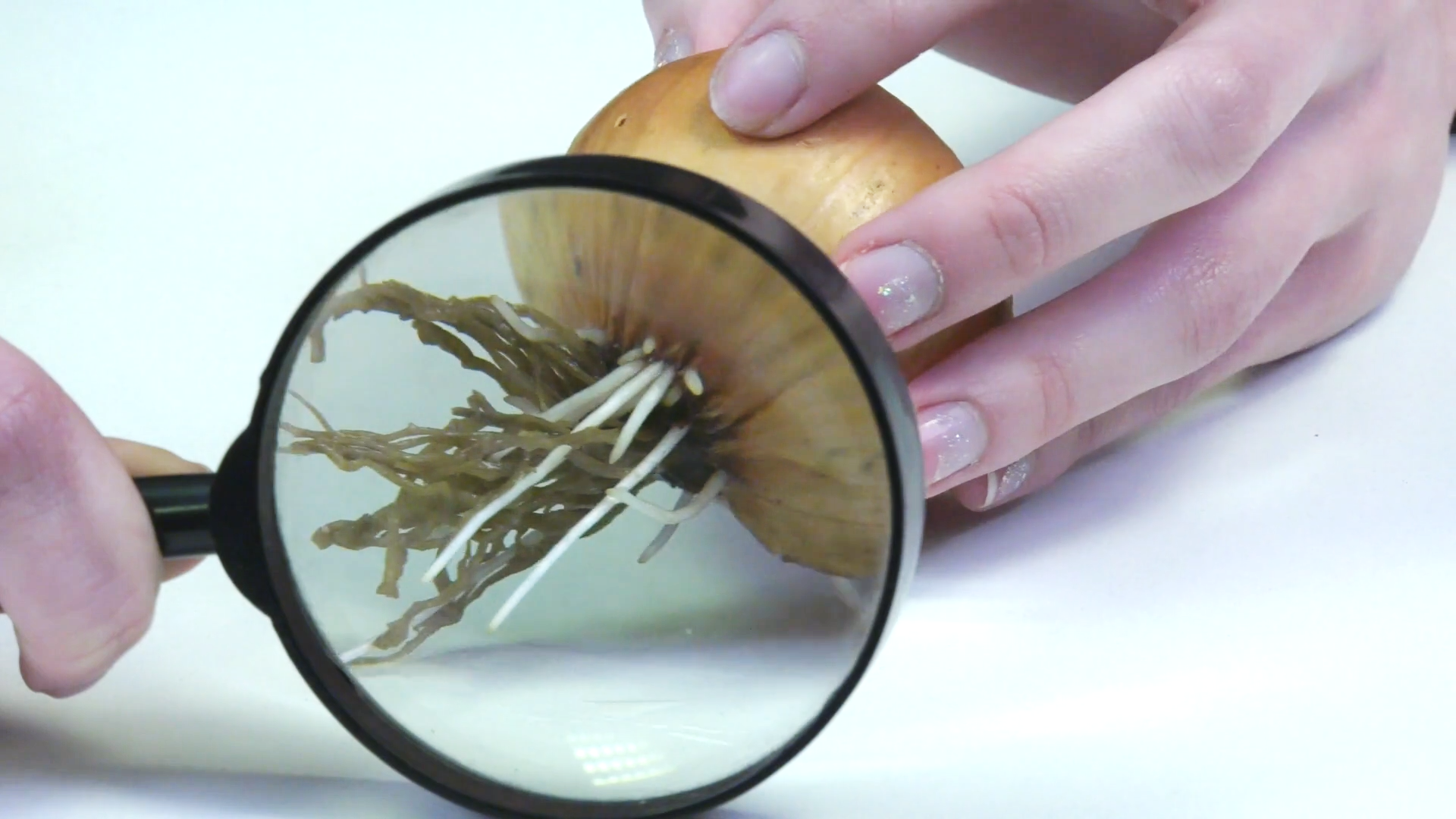 Stretch:
Explain why roots are not green.
Challenge:
List all the useful functions roots have.
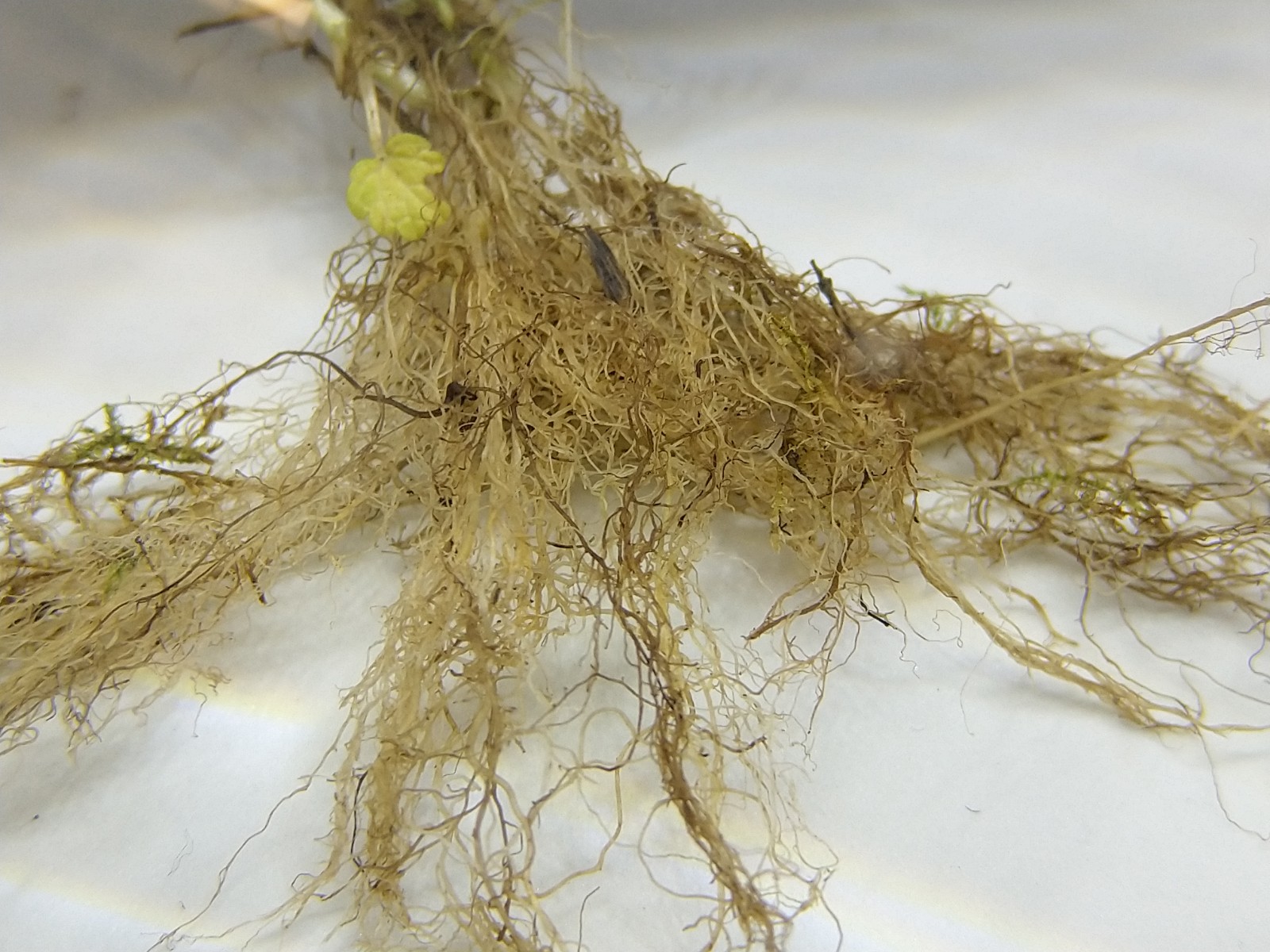 Plants roots are covered in microscopic hairs. Explain what the hairs do and why they are important.
_____________________________________________________________________________________________________________________________________________________________________________________________________________________________________________________